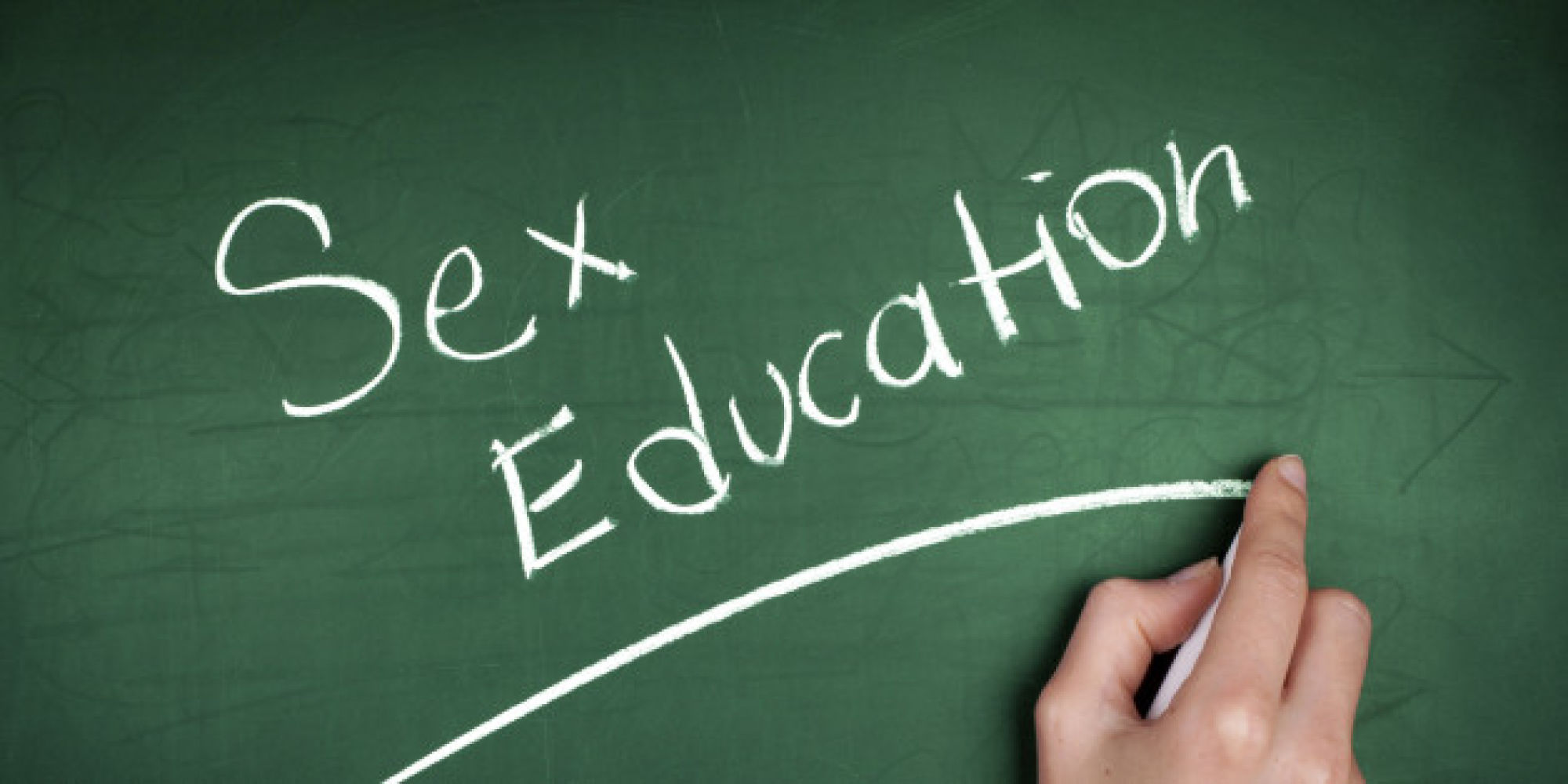 m
by :canster mendonca
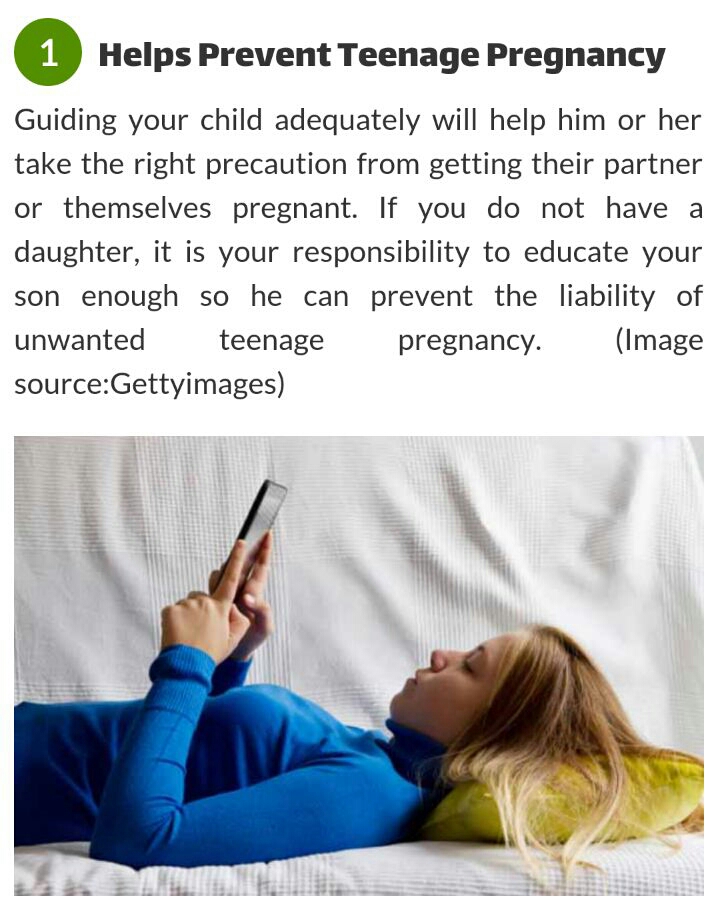 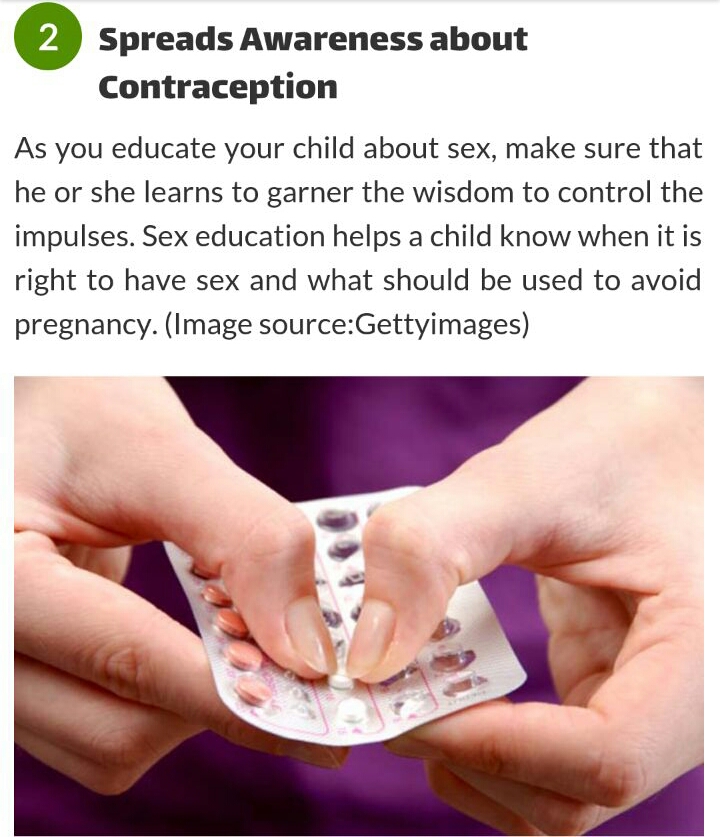 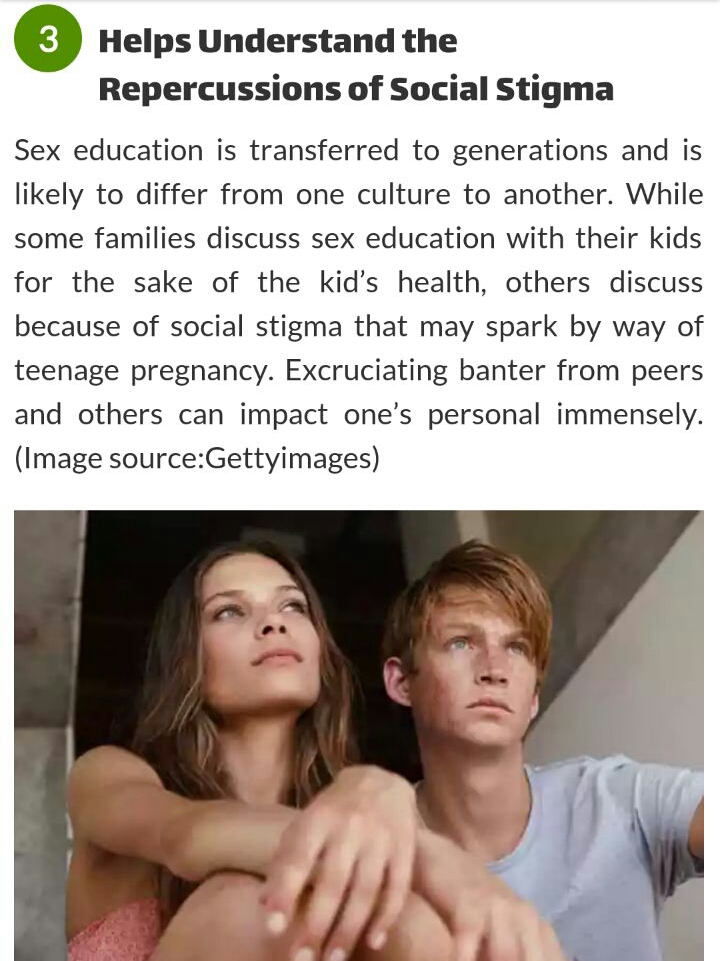 4. Reveals the Consequences of  unsafe sex
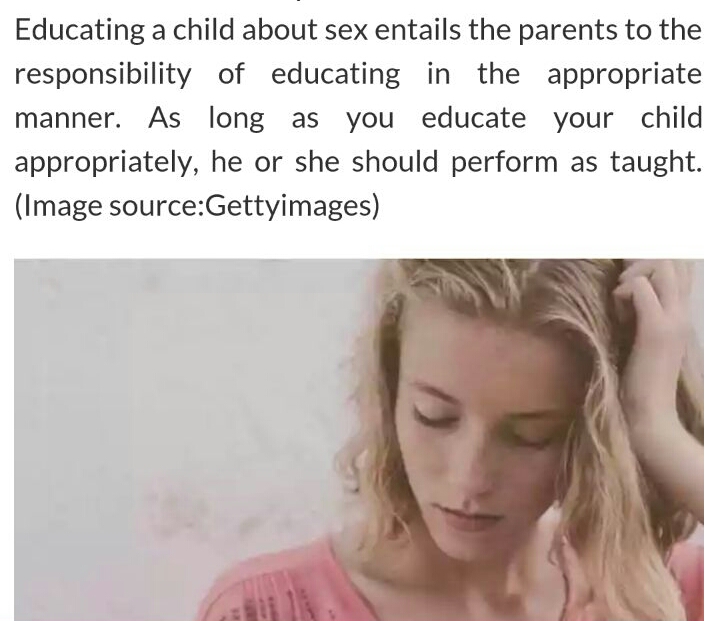 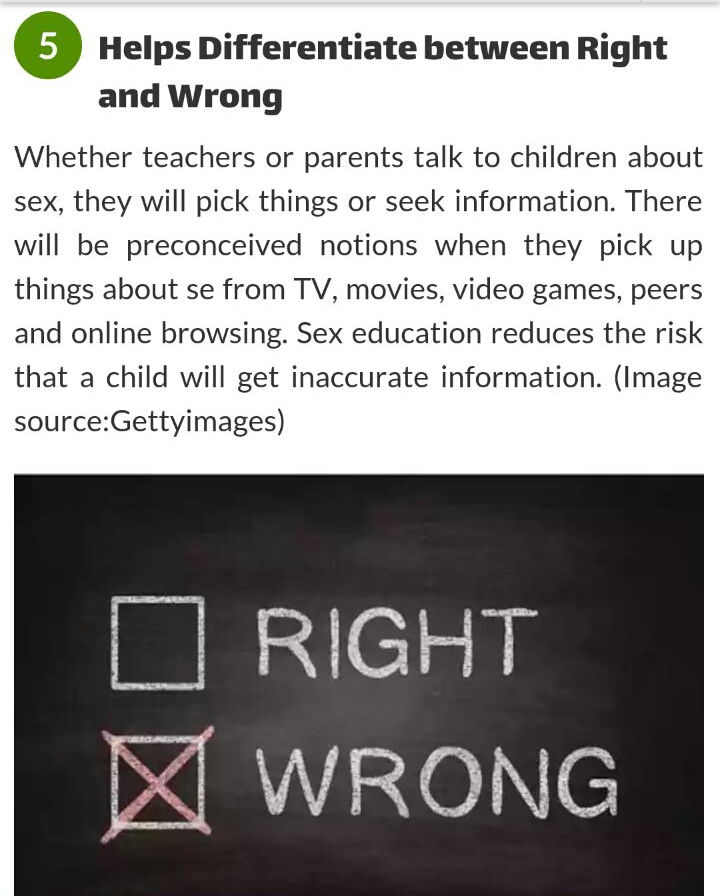 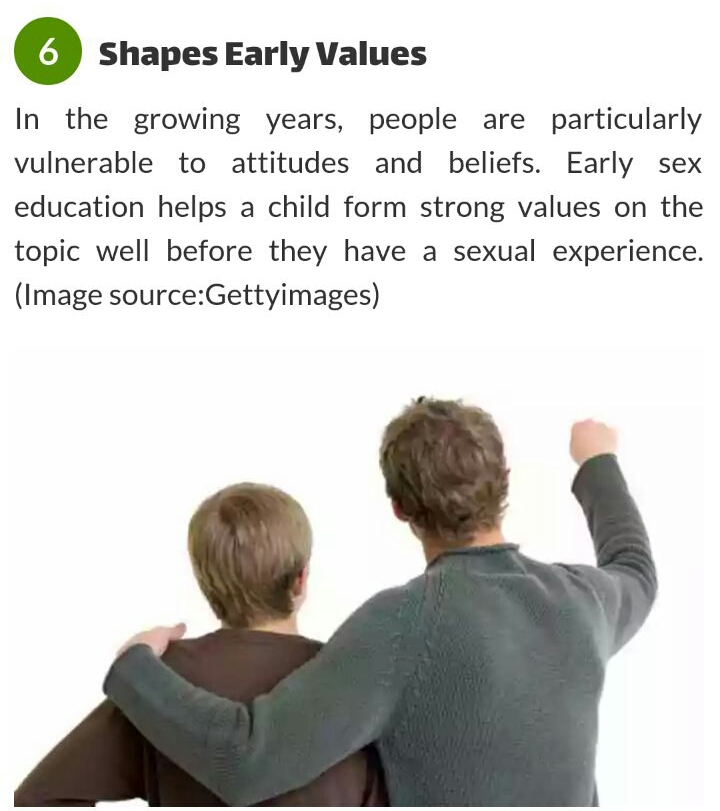 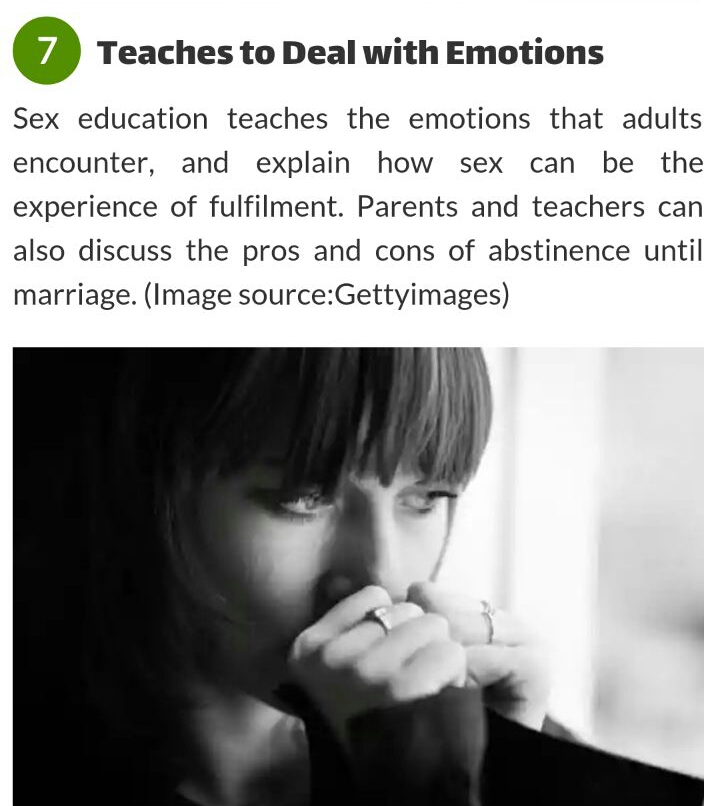 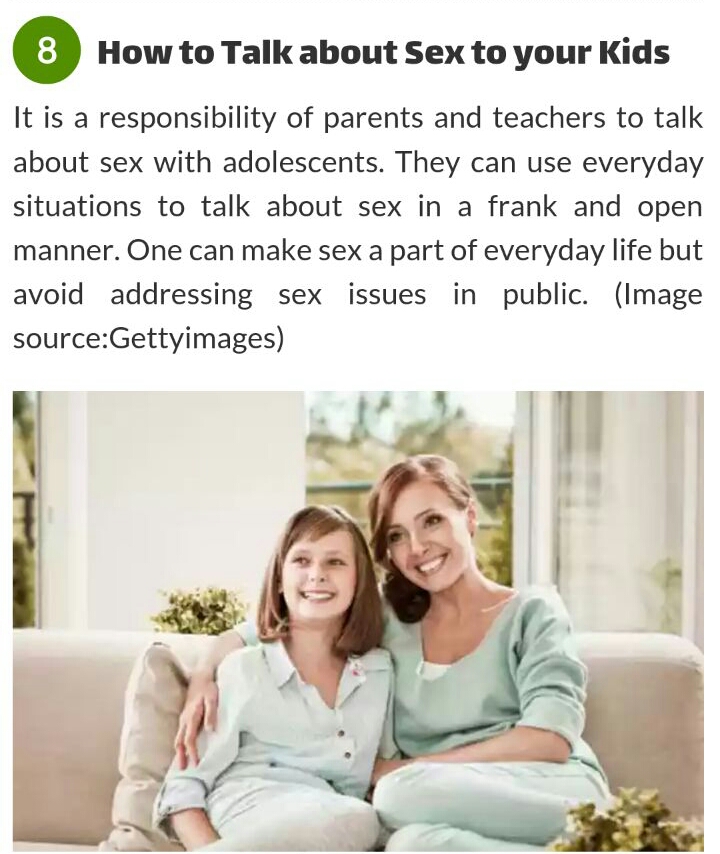 9. Use of Protection.
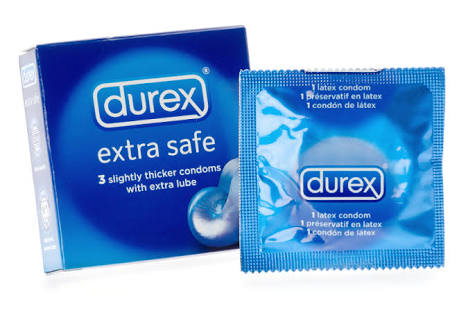 10. Respecting Personal Boundaries.
THANK YOU!!